Социальная инженерия
Незаметный, «подпольный аспект» и наш образ жизни
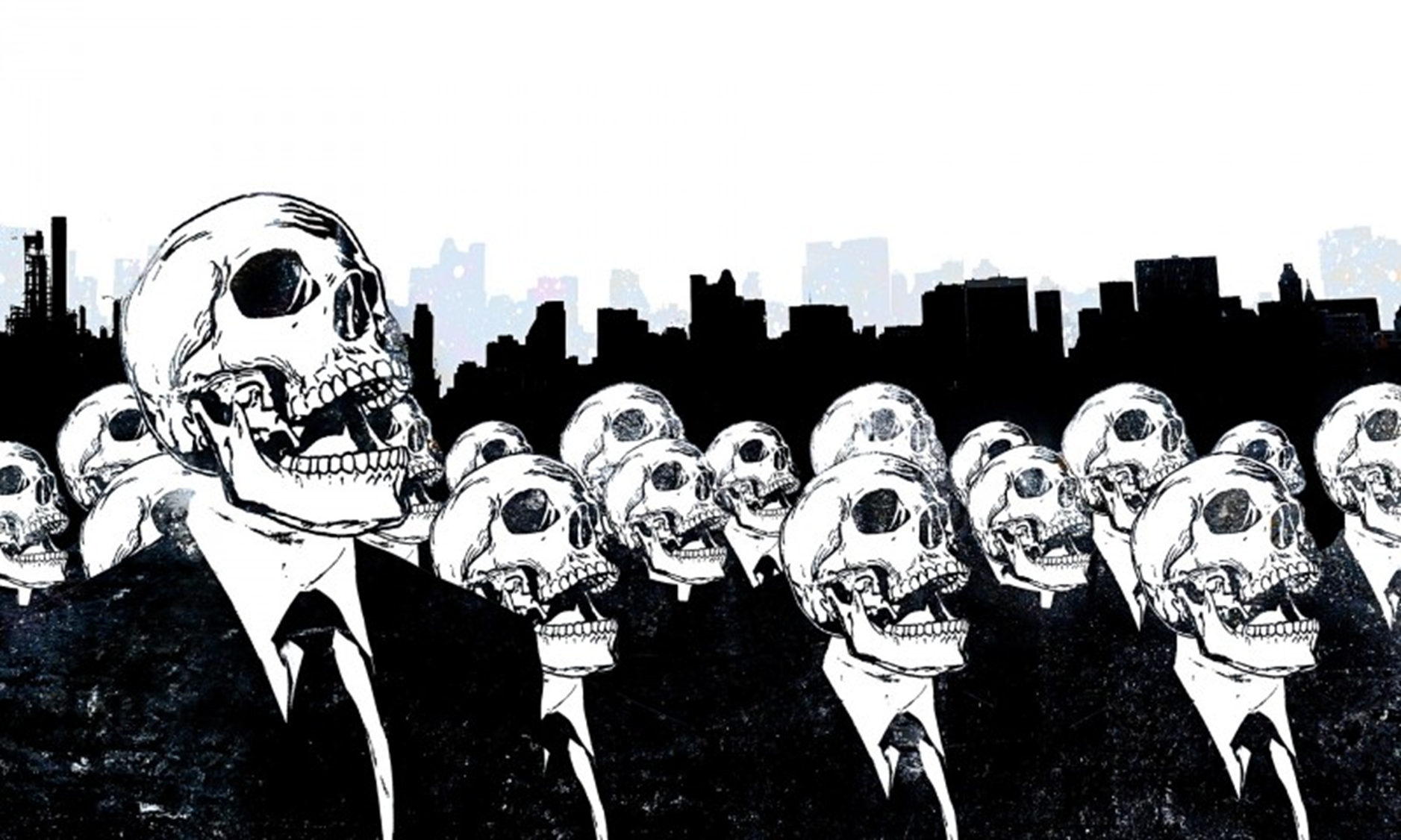 Почему так?
Невнимательность
Халатность, по причине самоуверенности
Отсутствие интеллекта и знаний
Нежелание учиться под видом «прогибаться»
Пребывание в деградирующем обществе
…
Инсайды компаний
Грехи при исполнении
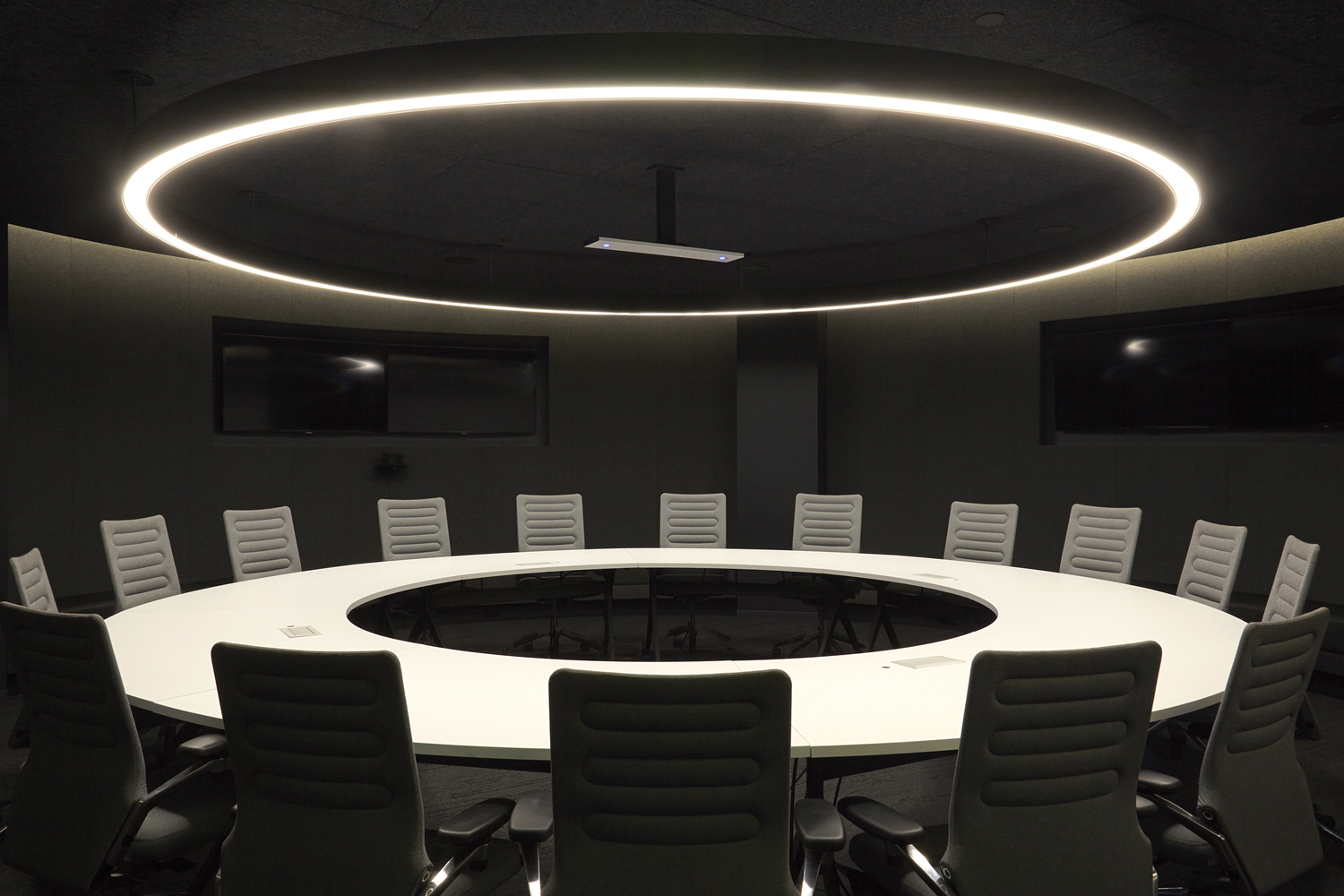 Продажность
«Олигархия любит читать мораль» и апология насилия
Деньги, финансы, власть, сила, состояние, искушение и смерть.
«Олигархия любит читать мораль»



Решение: адекватная оценка важности сферы
ПРиоритеты
Технари или гуманитарии?
Собаки, заборы, датчики движения, биометрия, телеметрия, многофакторные аутентификации…И нигде нету защиты
Решение: тренировать людей как коллектив, что б повысить эгрегориальную силу
пригодность-негодность,Непригодность – годность
Устойчивость и сопротивление контролю
«Повали то, что устоялось, и оно никогда не возведётся вновь»
Решение:  тренировки особого типа на прокачку эмоционального интеллекта (с учетом прохода через базовый курс по безопасности в интернете)
Клетки
Или работать внутри – против себя, или снаружи – на себя
Контролируешь себя – контролируешь всех
Решение: ПС или ДПС
Лидер и босс
Так просто, но почему то все забывают
Излишек меры эгоизма влечет за собой тщеславие и гордыню, в последствии - смерть
Решение: рациональный отбор
Мотивация
Нет интереса – нет игры, но мы почему-то всё равно играем
Всего то дети в песочнице…
Решение: менять правила игры
Игры в которые играют люди
*не совсем то, чем есть* - геймификация
Что тут что за компьютером – жизнь это всё равно ролевая игра
…это и есть решение
Комфорт вне его зоны
Удобно там, где удобно спать
Атмосфера создается всеми нами, хоть это кладбище… идей.
Решение: чертов интерактив!
dev/null